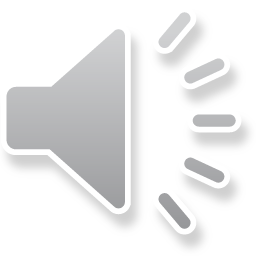 Выкарыстанне сервісаў Web 2.0. на ўроках беларускай мовы і літаратуры
Настаўнік беларускай мовы і літаратуры
Івашка Таццяна Мікалаеўна
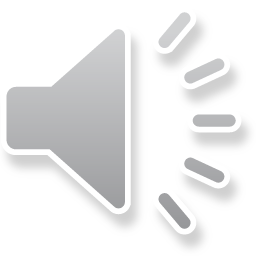 Google Формы
прастата ў выкарыстанні
даступнасць (форма захоўваецца ў воблаку; калі вы працуеце на розных прыладах або ваш дыск пашкодзіўся, форма застанецца даступнай пры наяўнасці спасылкі)
 мабільнасць
 індывідуальнае афармленне
 бясплатнае карыстанне
 хуткі і зразумелы аналіз атрыманых вынікаў
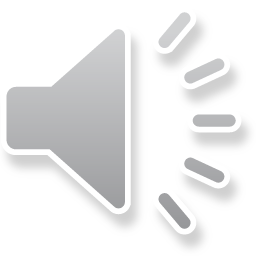 Рэгістрацыя на Google Дыск
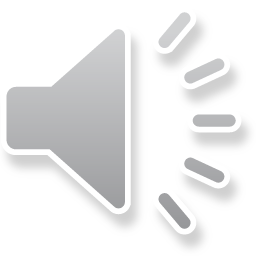 Крок 1
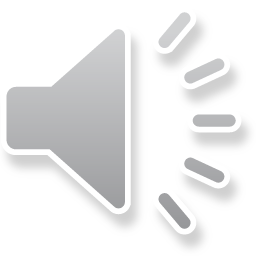 Крок 2              Уводзім назву тэста
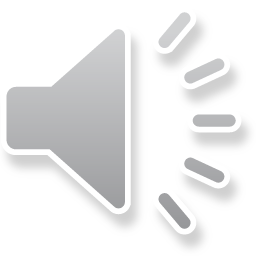 Крок 3               У раздзеле «Настройки» наладжваем параметры пытанняў і адказаў
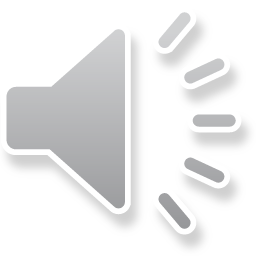 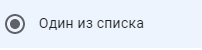 Крок 4   Ствараем 1 пытанне
Крок 5     Указваем правільны адказ і назначаем колькасць балаў за дадзенае пытанне
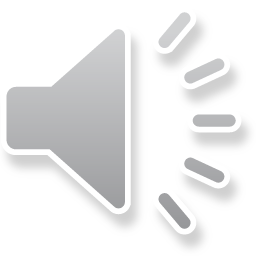 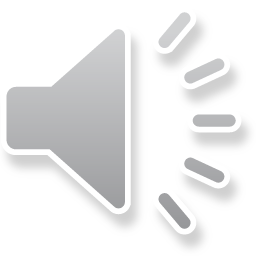 Крок 6  Ствараем 2 пытанне
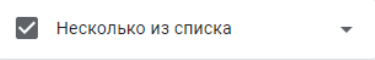 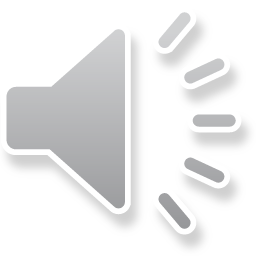 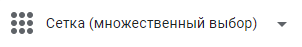 Крок 7 Ствараем 3 пытанне
Крок 8   Наладжваем адказы на 3 пытанне
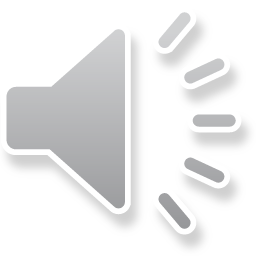 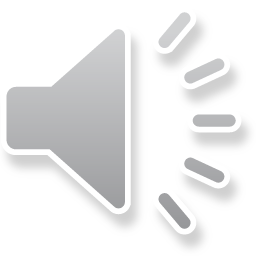 Крок 9   Ствараем 4 пытанне
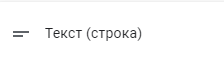 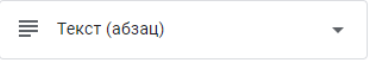 Крок 10  Ствараем 5 пытанне
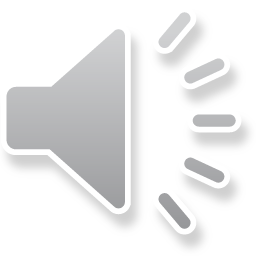 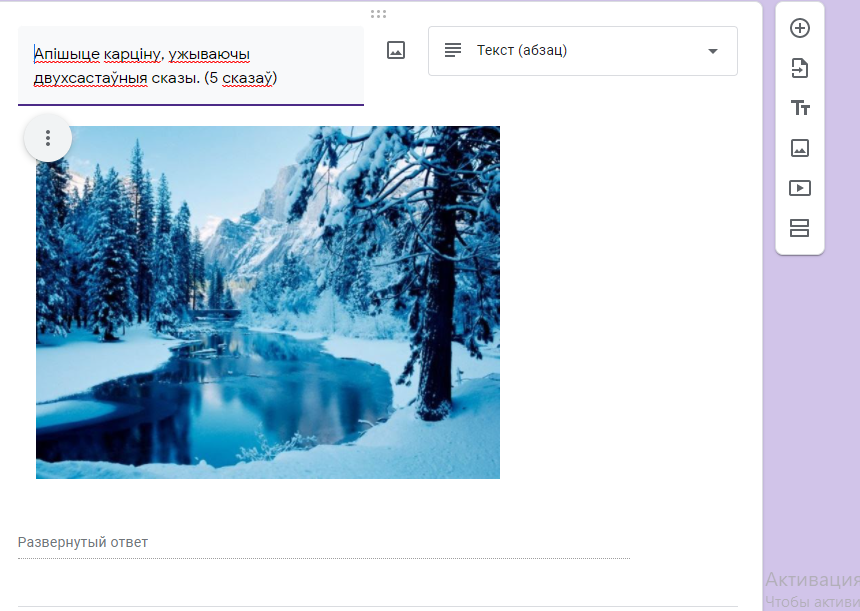 Крок 11   Ствараем 6 пытанне (Тып «ШКАЛА»)
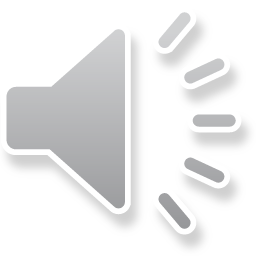 Тыпы пытанняў, якія прапануе сервіс
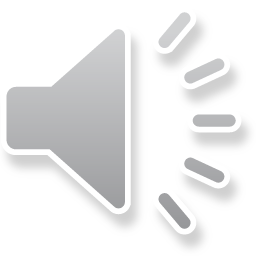 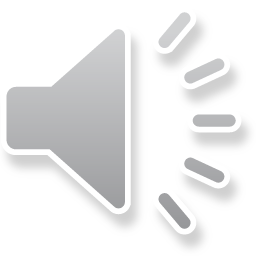 Крок 12     Афармляем свой тэст
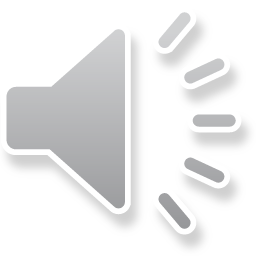 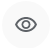 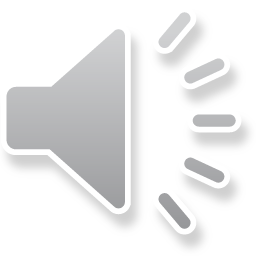 Глядзім, што у нас атрымалася
Крок 13      Адпраўляем тэст вучням
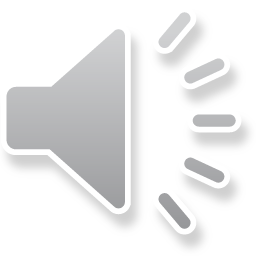 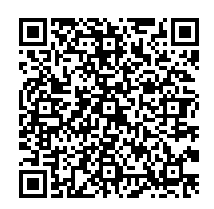 Крок 14      Аналізуем вынікі
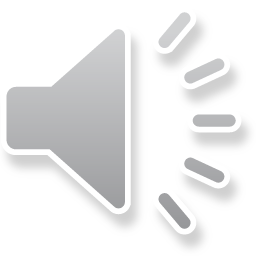 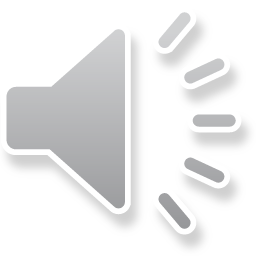 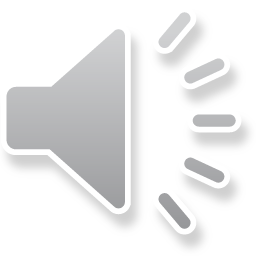 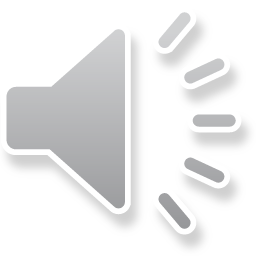 Прыклад інтэрактыўнага апытвання, прысвечанага 140-гадоваму юбілею з дня нараджэння Я. Купалы і Я. Коласа (можна выкарыстоўваць на ўроку літаратуры або на пазакласным мерапрыемстве)
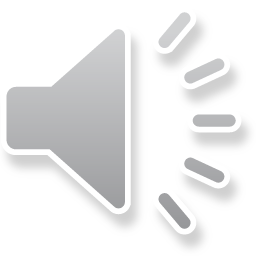 https://docs.google.com/forms/d/e/1FAIpQLSfjg2_oSm9yLkeA6fakOJCx9mNWRQb56dawwDOsmuddj-rF_g/viewform?usp=sf_link
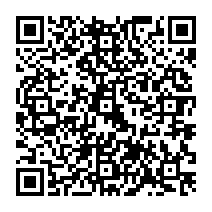 Інтэрактыўны тэст на ўроках беларускай мовы і літаратуры
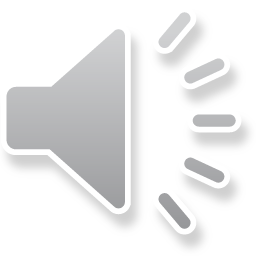 Цікавасць да прадмета
Актывізацыя пазнавальнай дзейнасці
Зваротная сувязь